Harness the competitive advantages of Power BI and obtain business-critical insights with Adastra’s enterprise analytics platform using Microsoft Azure
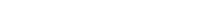 MICROSOFT AZURE SOLUTION BUILDER PROFILE: ADASTRA CORPORATION

Adastra has been in the data management and analytics space for more than 20 years, and offers expertise at every point in the data value chain. With more than 1,500 data professionals across nine countries globally, Adastra is an ideal partner for large organizations. Adastra is the architect and integrator of one of the largest Power BI deployments in North America.
WHAT WE OFFER
WHAT WE OFFER
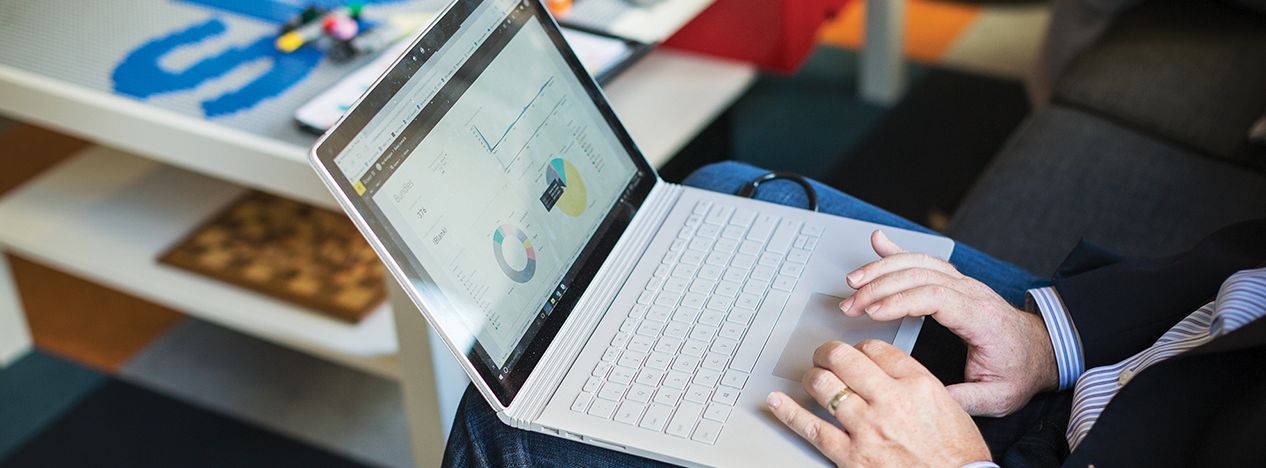 VALUE
While Power BI is easily introduced and adopted, there are key performance, security, scale, and support considerations that must be addressed to enable value across the enterprise. Adastra architects will apply this to your strategic Power BI initiative.
OUR TEAM
Adastra's team of Azure architects have extensive experience implementing Power BI for large enterprises. We will bring this expertise to your organization to facilitate strategic, bulletproof Power BI architecture and design.
POWER BI
Power BI enables you to build a data culture where every person is empowered with familiar tools to get insights in seconds. Meet your security, governance, and regulatory rules with an enterprise analytics platform you can trust.
ADASTRA’S OFFER
Adastra will assess your current state, perform a gap analysis, establish a target architecture, and develop a roadmap toward a scalable, stable, secure, and high-performing modern enterprise analytics platform powered by the Microsoft Azure.
WHAT OUR CUSTOMERS ARE SAYING
“Adastra helped us take a broader perspective around our analytics platform. Their team of experts established and implemented a future-proof architecture that enables us to scale our Power BI platform across all Magna divisions globally.”
– Stefan Tropper, IT Tower Manager for B2B & Solutions, Magna Global IT
LEARN MORE
Visit www.adastracorp.com to find out more about Adastra, or contact us at hello@adastragrp.com.
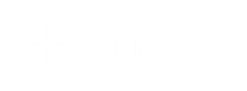 Go-To-Market Services
© 2018 Adastra Corporation
Microsoft Azure is an open and flexible cloud platform that enables you to quickly build, deploy, scale, and manage applications across a global network of Microsoft data centers. You can build applications using multiple languages, tools, and frameworks.
Microsoft Azure
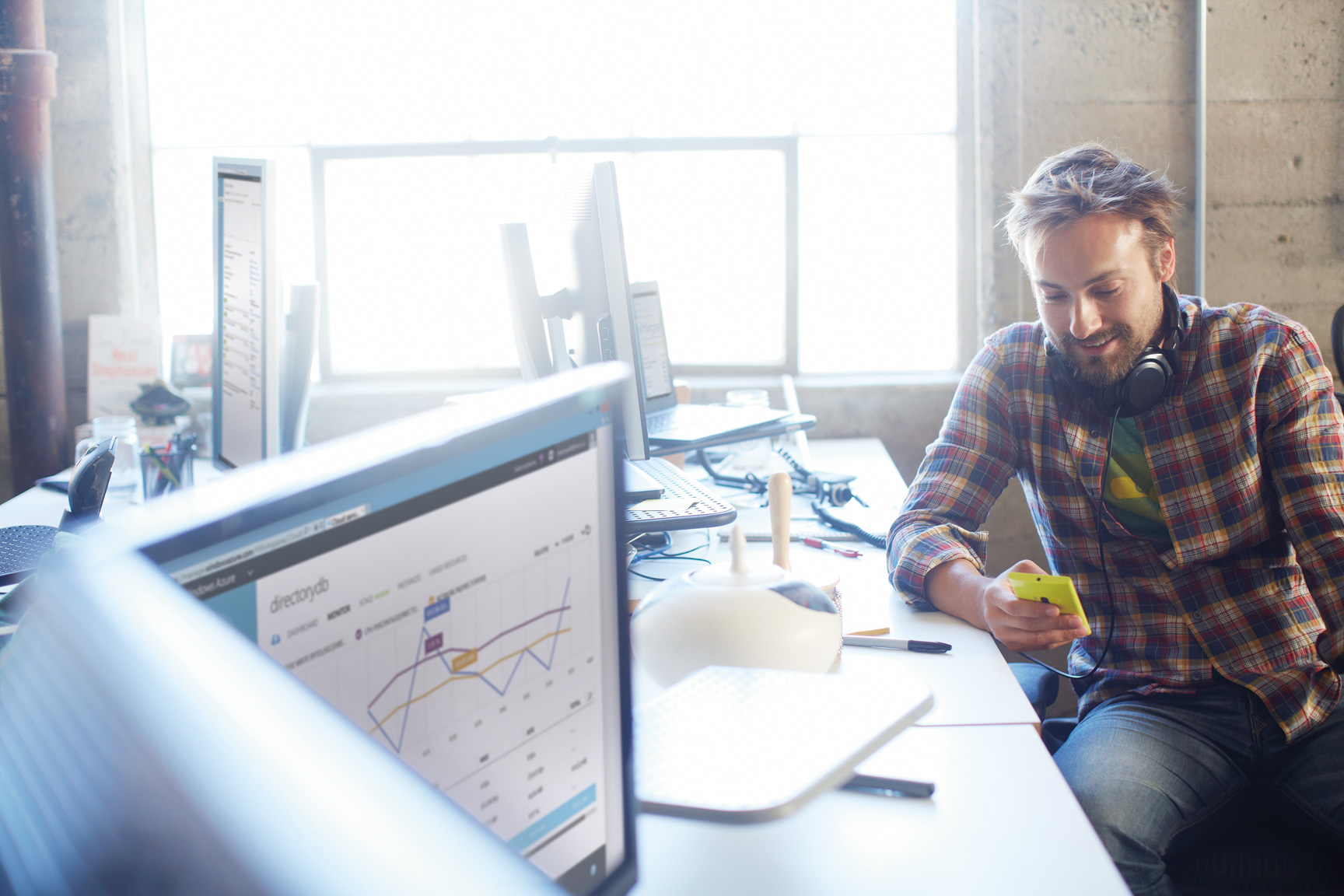 KEY USE CASES

WEB APPLICATIONS
Build anything from lightweight websites to multi-tier cloud services that scale up as your traffic grows.

CLOUD STORAGE
Rely on geo-redundant cloud storage for backup, archiving, and disaster recovery.

BIG DATA & HPC
Get actionable insights from your data by taking advantage of a fully compatible, enterprise-ready Hadoop service.

MOBILE
Accelerate your mobile app development by using a backend hosted on Microsoft Azure. Scale instantly as your install base grows.

MEDIA
Create, manage, and distribute media in the cloud – everything from encoding to content protection to streaming and analytics support.
FLEXIBLE APPLICATION MODEL
Microsoft Azure provides a rich set of application services, including SDKs, caching, messaging, and identity. You can write applications in .NET, PHP, Java, node.js, Python, Ruby, or using open REST protocols. This is all part of Microsoft’s promise to let you build using any language, tool, or framework.

ALWAYS ON, ALWAYS HERE
Build resilient applications with automatic operating system and service updating, built-in network load balancing, and geo-redundant storage. Microsoft Azure also proudly delivers a 99.95% monthly SLA. You can rely on decades of experience in data center operations and trust that everything Microsoft Azure offers is backed by industry certifications for security and compliance.

DATA CENTER WITHOUT BOUNDARIES
Microsoft Azure makes it easy for you to integrate your on-premises IT environment with the public cloud. Migrate your virtual machines to Microsoft Azure without the need to convert them to a different format. Use the robust messaging and networking capabilities in Microsoft Azure to deliver hybrid solutions, and then manage your hybrid applications from a single console with Microsoft System Center.

GLOBAL REACH
With data centers around the globe, a massive investment in data center innovation, and a worldwide Content Delivery Network, you can build applications that provide the best experience for users, wherever they are.


Learn more: www.microsoftazure.com
© 2018 Microsoft Corporation. All rights reserved.
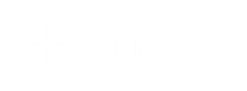